Changes to the header?
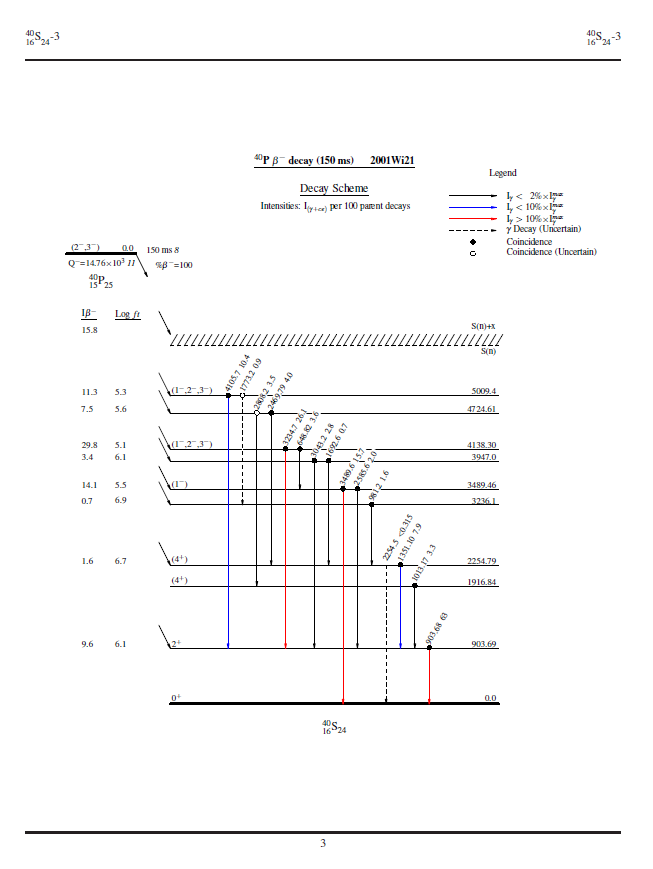 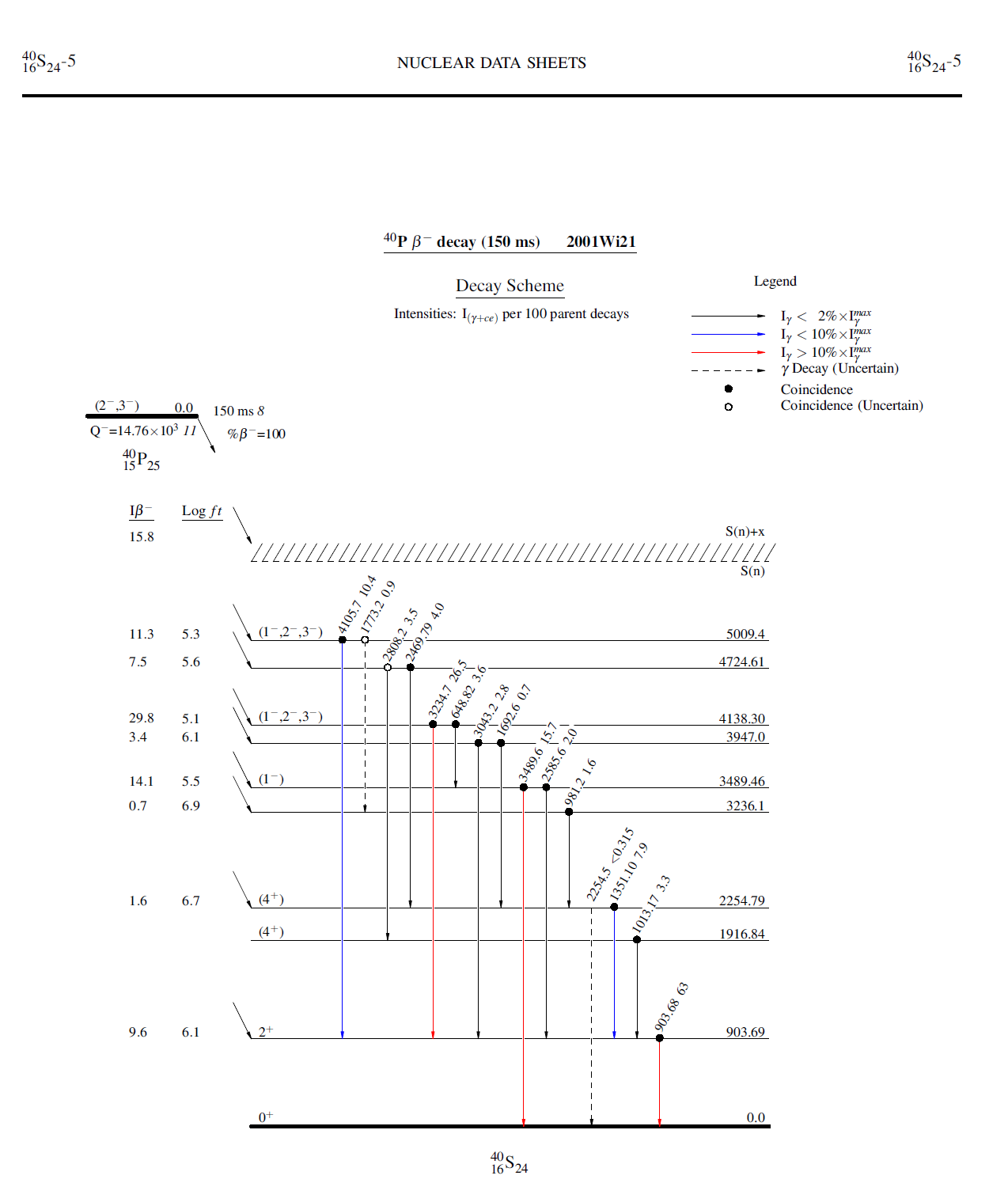 ENSDF- Experimental Nuclear Data File
Expansion of the History Record
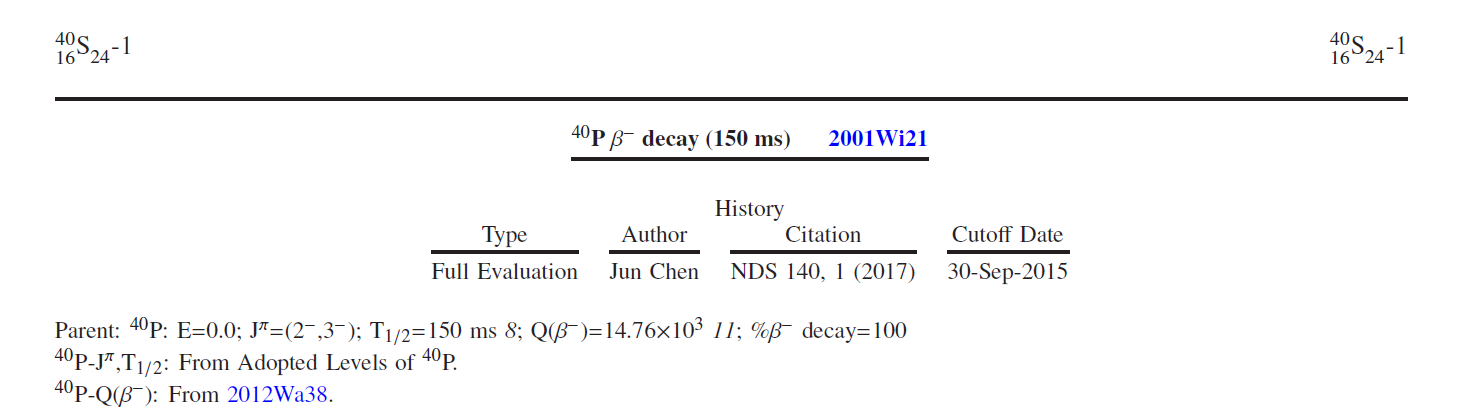 This evaluation considers all data in the literature up to September 30, 2015.
To cite this evaluation please use: J. Chen, Nuclear Data Sheets 140, 1 (2017).
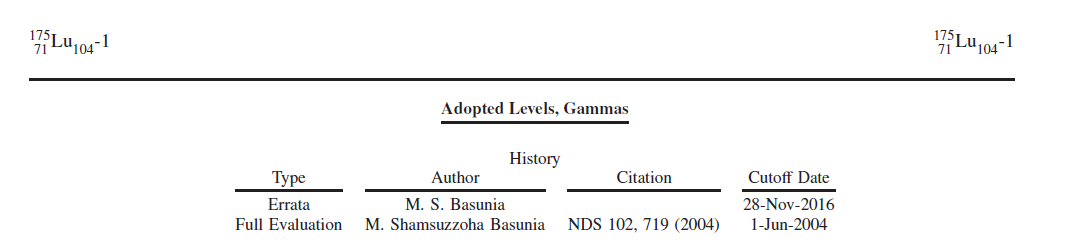 $COM=Corrected spin-parity of 175LU 1112.2-keV level as (9/2-) from incorrect one (19/2-)$
Should Document records be retrievable through the pdf?  (Web based version)
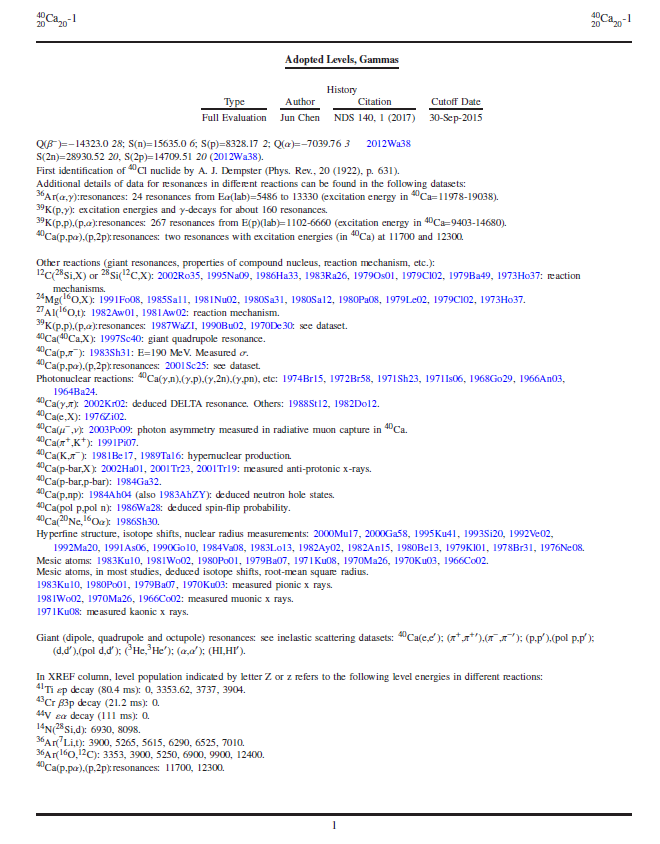 25 pages to reach the Gamma table.  Can Gamma (and Level) be made “clickable” so that one can easily go back and forth?